CATALYST
R.RAJALAKSHMI
DEPARTMENT OF CHEMISTRY
BON SECOURS COLLEGE FOR WOMEN
Definition:
A catalyst is define as a substance which alters the rate of a chemical reaction, itself remaining chemically unchanged at the end of the reaction. This phenomenon is called catalysis.
 EXAMPLE:



In the above reaction, MnO2 acts as a catalyst.
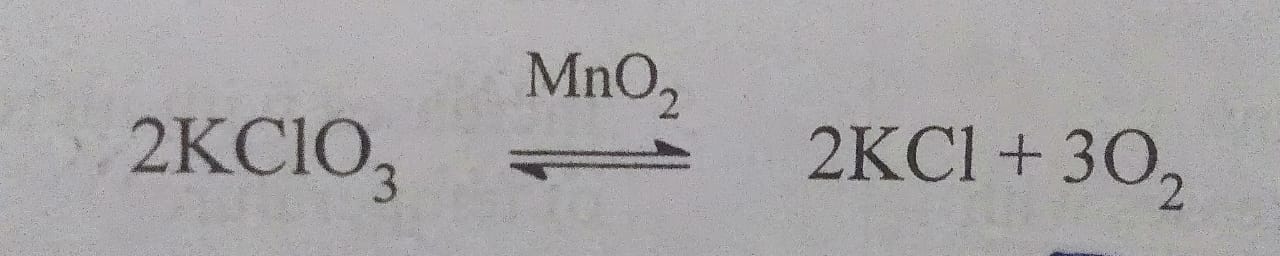 Types of catalyst
Positive catalyst:
                  A catalyst which enhance the rate of a reaction is called positive catalyst and the phenomenon is known as positive catalysis.

Negative catalyst:
                         A catalyst which retards the rate of a reaction is called negative catalyst and the phenomenon is known as negative catalysis.
Auto catalyst:
                 One of the products formed during the reaction acts as a catalyst for that reaction. Such type of catalyst is called auto catalyst and this phenomenon is known as auto catalyst.

Induced catalyst:
            When one reactant influences the rate of other reaction, which does not occur under ordinary conditions, this phenomenon is known as induced catalyst.
Types of catalysis
Catalytic reactions are classified into two broad types:
            a)Homogeneous catalysis
            b)Heterogeneous catalysis
                 And also there is a third types of catalysis known ENZYME CATALYSIS-BIOLOGICAL INTEREST.
Homogeneous catalysis
Definition:
               The catalysis is in the same phase as the reactant and  is evenly distributed throughout. This type occur in gas phase or the liquid phase.
Examples for homogeneous catalysis
Homogeneous catalysis in gaseous phase:
                           Oxidation of SO2
               2SO2 +O2+[NO]-----------> 2SO3+[NO]

 Homogeneous catalysis in solution phase:
       Many reaction in solution are catalyst by acid and base ( H+ and OH_)
      Hydrolysis of an ester in presence of acid or alkali.
CH3COOC2H5+H2O------------ CH3COOH+C2H5OH
Heterogeneous catalysis
The catalytic process in which the reactants and catalyst are in different phases is known as Heterogeneous catalysis.
 The most important which the reactants are in the gas phase while the catalyst is a solid.
 The process is also called CONTACT CATALYST.
Examples of heterogeneous catalysis
Heterogeneous catalysis in gaseous phase:
Combination of sulphur dioxide SO2 and O2 in the presence of finely divided platinum or V2O5 (contact process of sulphuric acid).
                   2SO2+O2+[Pt]---2SO3+[Pt]

Heterogeneous catalysis in solution phase:
The decomposition of aqueous solution so hydrogen peroxide(H2O2) is catalyzed by MnO2 or Pt in colloidal form.
               2H2O2  +[Pt]----------2H2O+O2+[Pt]
CHARACTERISTICS of CATALYTIC REACTION
A  catalyst remains unchanged in mass and in chemical composition at the end of the reaction.

A small  quantity of catalyst of catalyst is generally needed to produce almost unlimited reaction.

A catalyst is more effective when finely divided.

A catalyst is specific in its action.

The function of a catalyst is only to alter the speed of the reaction which is already occurring at a particular rate.
A catalyst cannot initiate a reaction.

A catalyst does not affect the final position of equilibrium, although it shortens the time required to establish the equilibrium.

 Change of temperature alters the rate of a catalytic as it would do for the same reaction without catalyst (increase a temperature their catalytic activity decreased- coagulation occur).

The rate of reaction is maximum at a particular temperature  called the optimum temperature.
Theories of catalysis
There are two main theories to explain catalysis:
                a.)intermediate compound formation
                b.)adsorption theory.

The intermediate compound formation theory applies to homogeneous catalytic reactions.

The adsorption theory applies to heterogeneous catalytic reactions.
Intermediate compound formation theory
The catalyst first forms an intermediate compound with one of the reactants.
 The compound is formed with less energy consumption than needed for the actual reaction.
The intermediate  compound being unstable combines with other reactant to form the desired product and the catalyst is generated.
example
The catalytic oxidation of SO2 to SO3 in the lead chamber process probably takes place as;
2NO        +    O2                       2NO2
(Catalyst)                    (intermediate compound)

      NO2    +    SO2                   SO3   +    NO
                                                      (Product)  (catalyst)
Adsorption theory
Adsorption theory explains the mechanisms of heterogeneous catalysis.
The catalyst functions by adsorption of the reacting molecules on its surface.
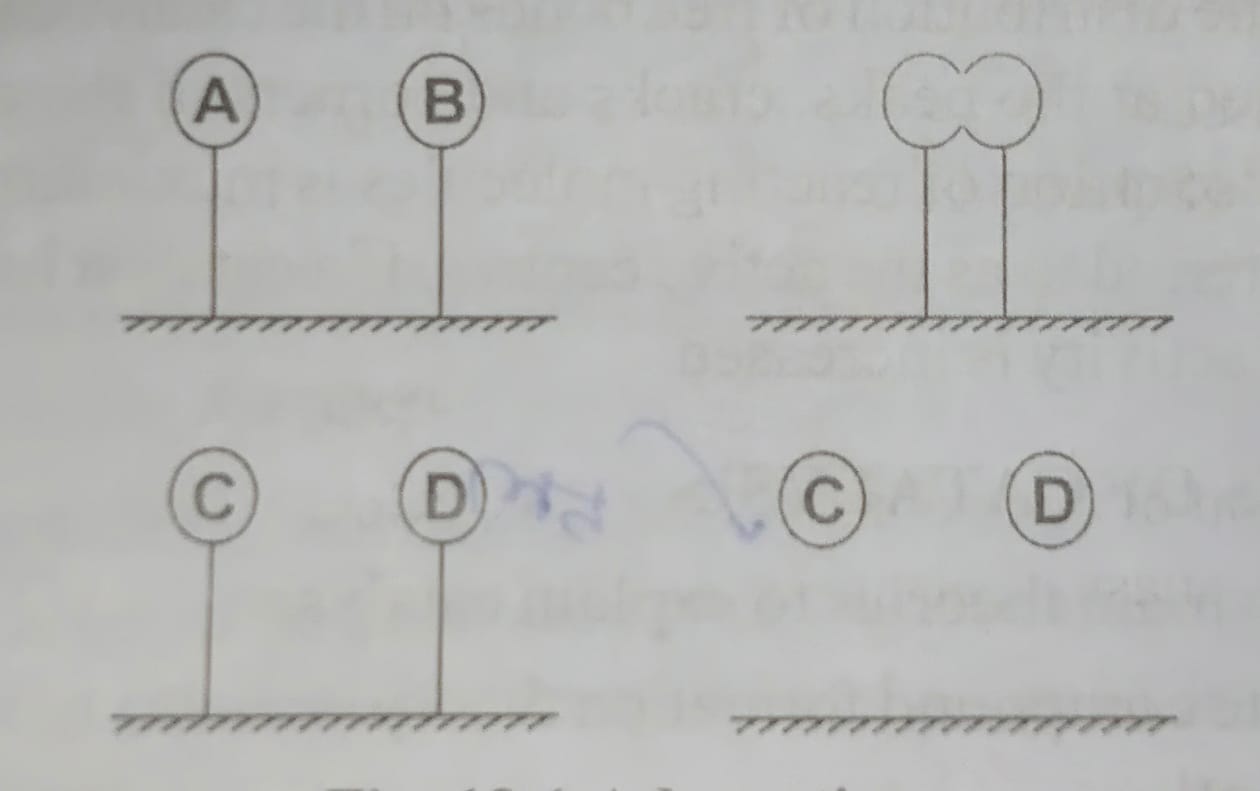 There are four steps involved in the heterogeneous catalysis:
Step-1: adsorption of reactant complex
The reactant molecules A and B strike the surface of the catalyst. They are held up at the surface by weak vanderwaal’s forces or by partial chemical bonds.

Step-2: formation of activated complex
The particles of the reactants adjacent to one another join to form an intermediate complex (A-B). The activated complex is unstable.

Step-3: decomposition of activated complex
The activated complex breaks to form the products C and D. the separated particles of the products hold to the catalyst surface by partial chemical bonds.

Step-4: desorption of products  
The particles of the products are desorbed or released from the surface.
Thank you